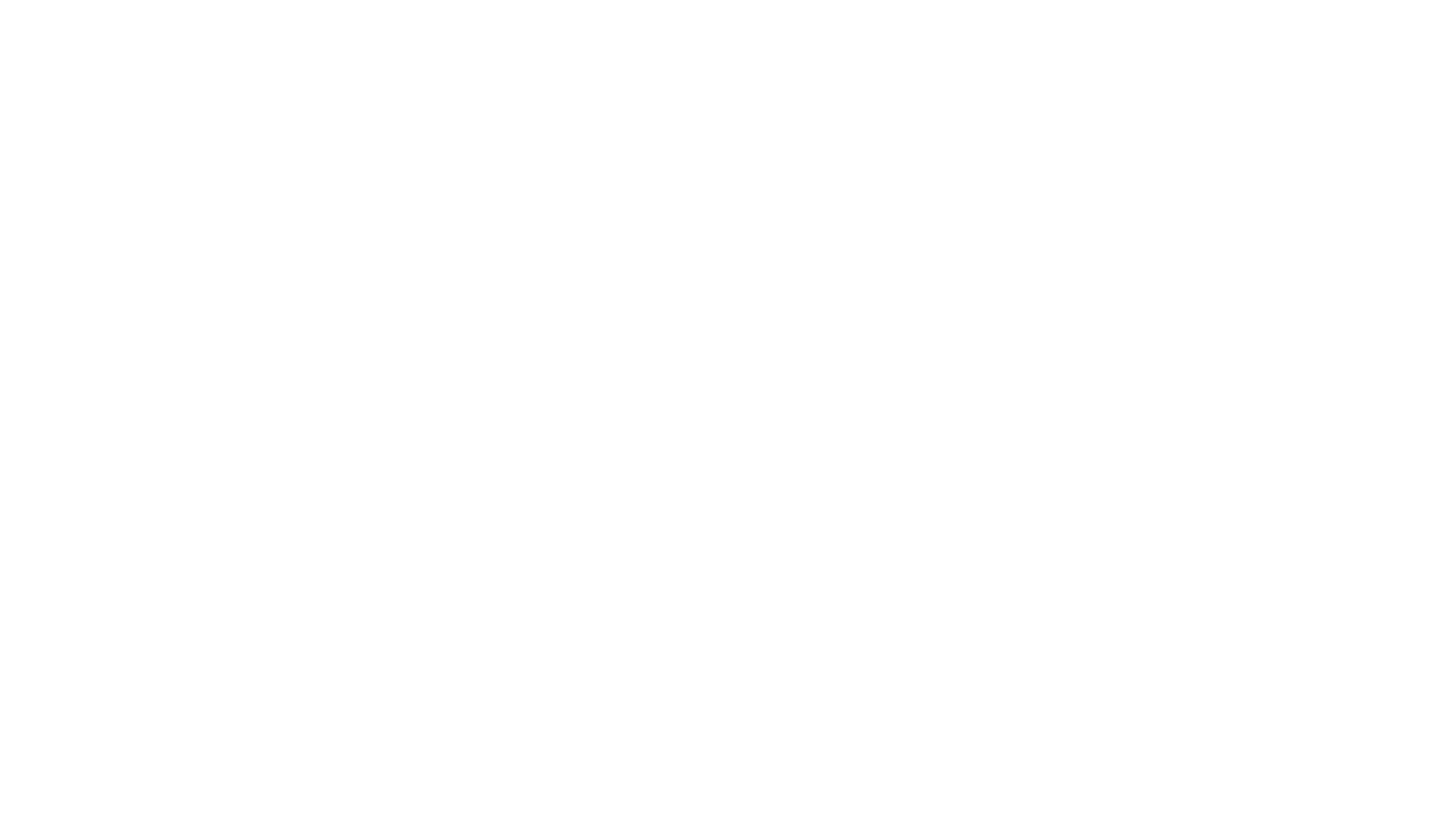 Velikonoční zápichy
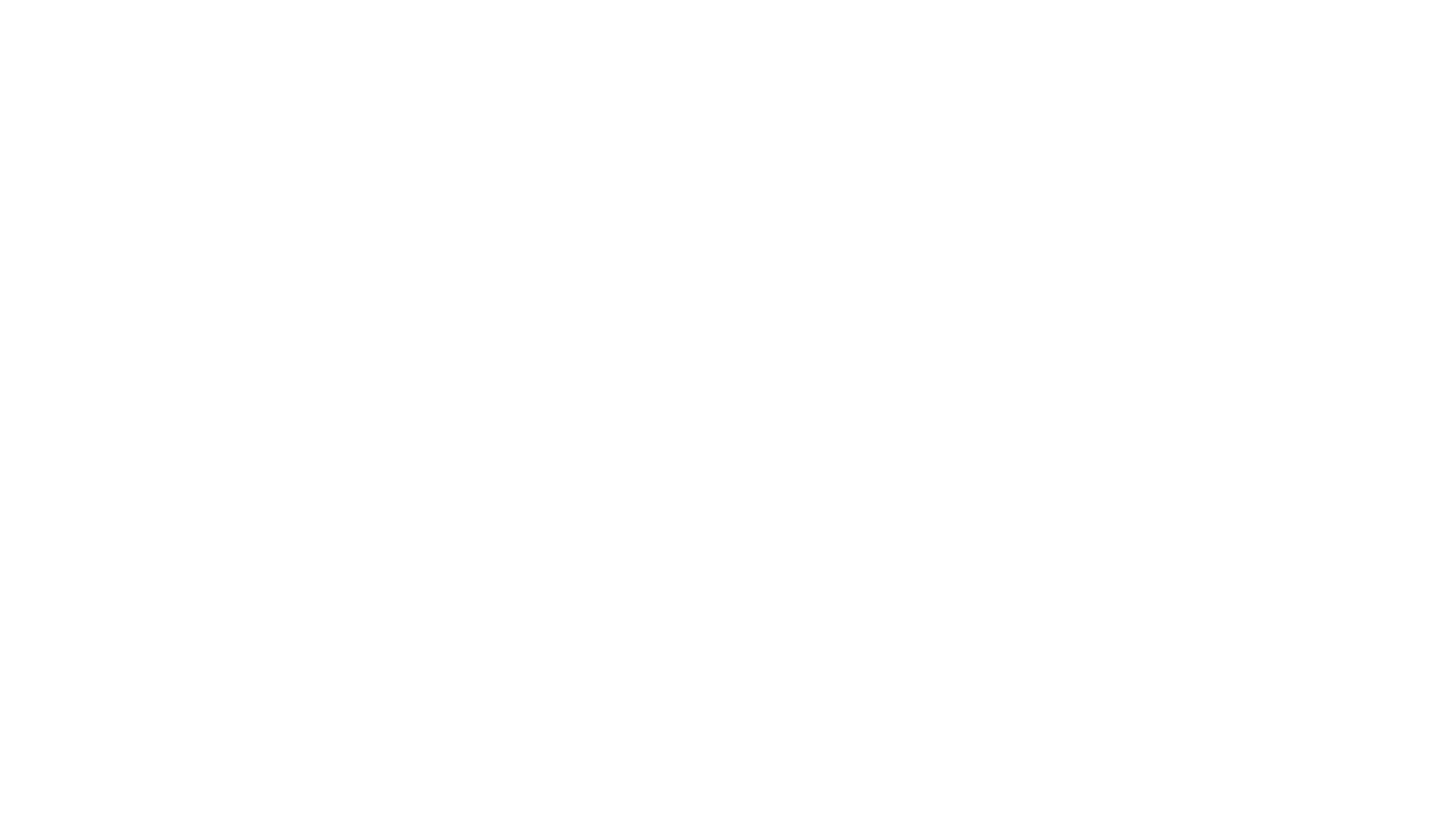 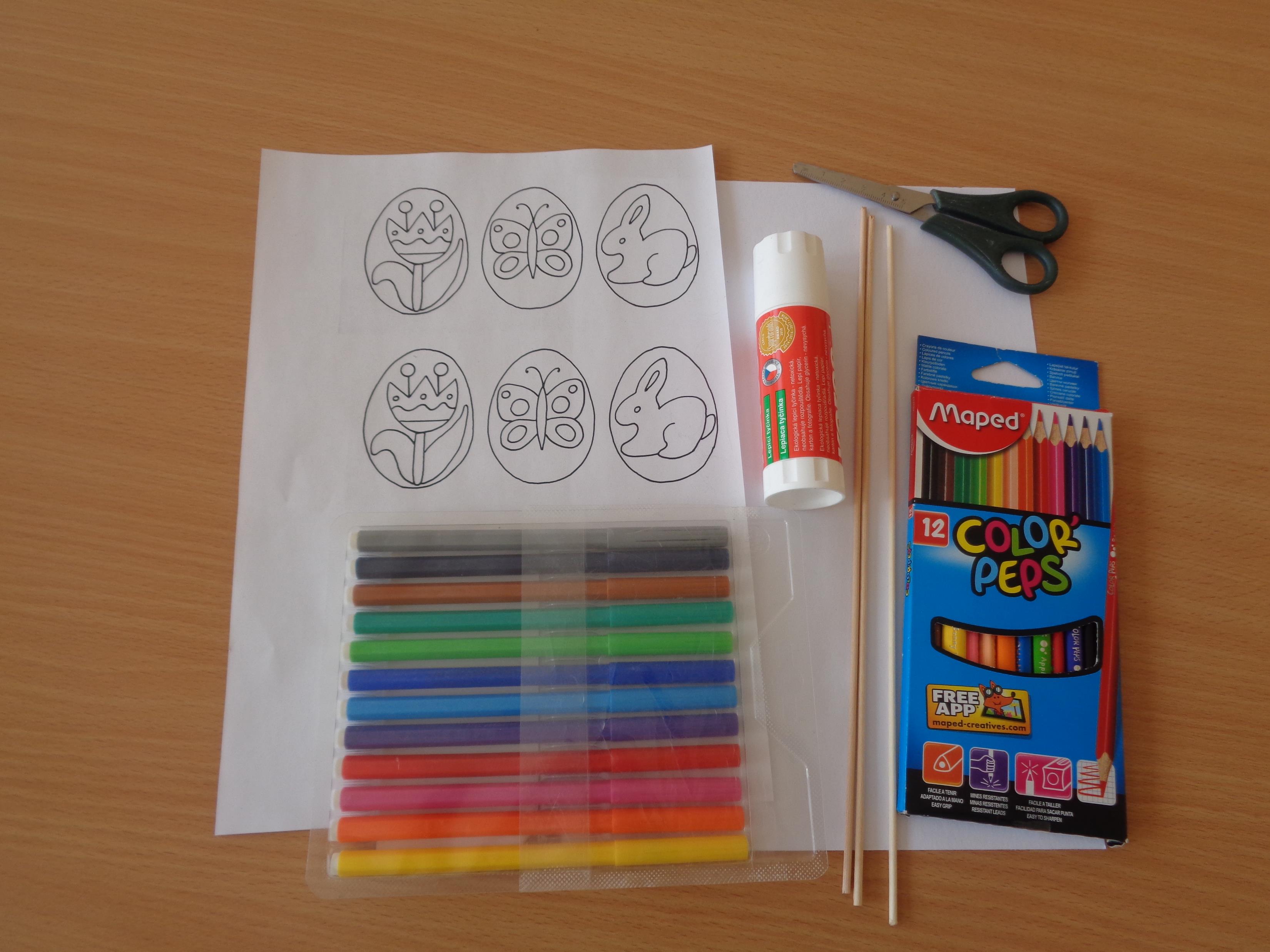 Co budete potřebovat:
vytištěné obrázky vajíček (pod prezentací v šablonách),čtvrtku, lepidlo, nůžky, pastelky nebo fixy a špejle
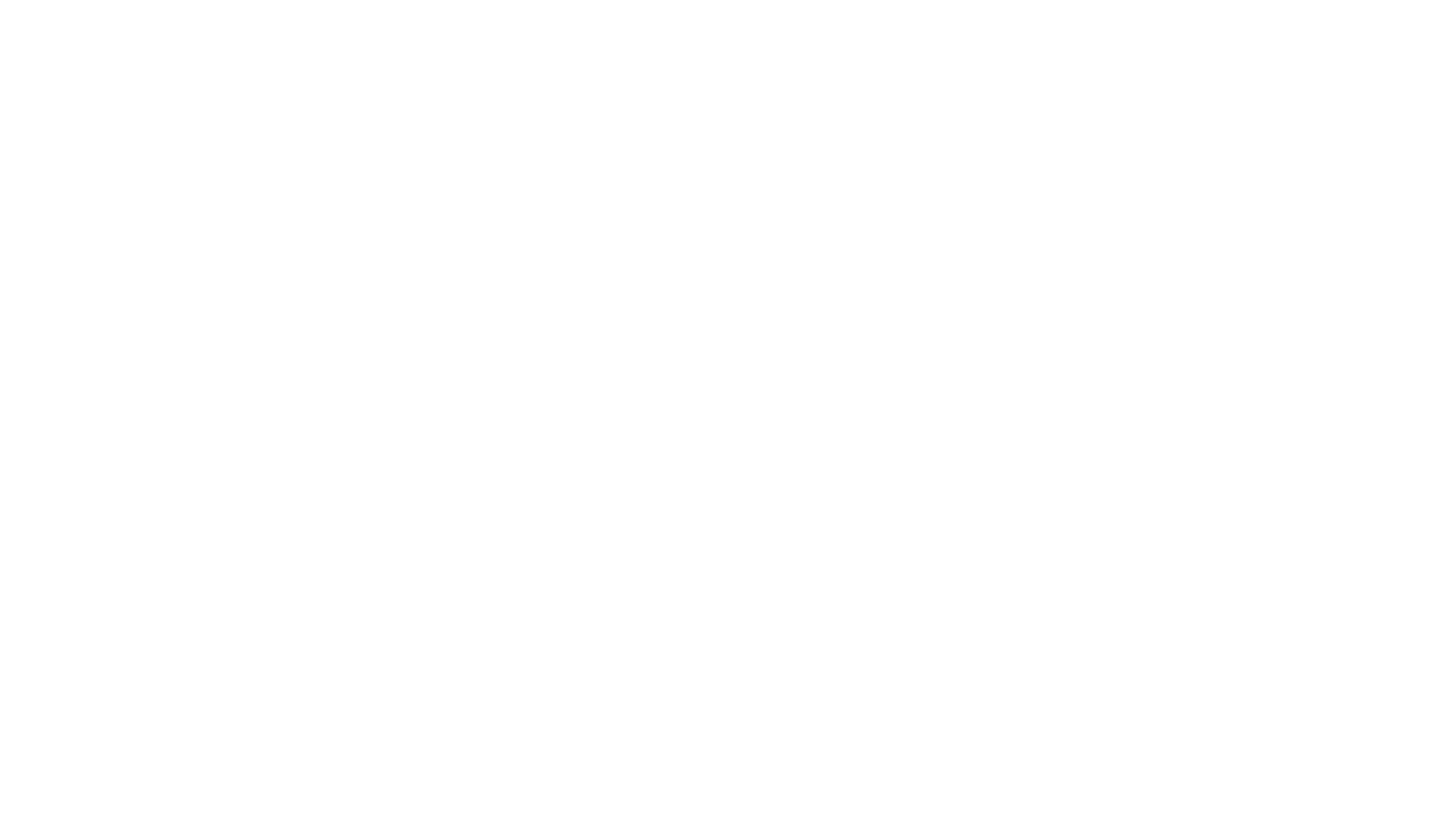 Obrázky obstřihneme a nalepíme na čtvrtku (každý motiv 2x)
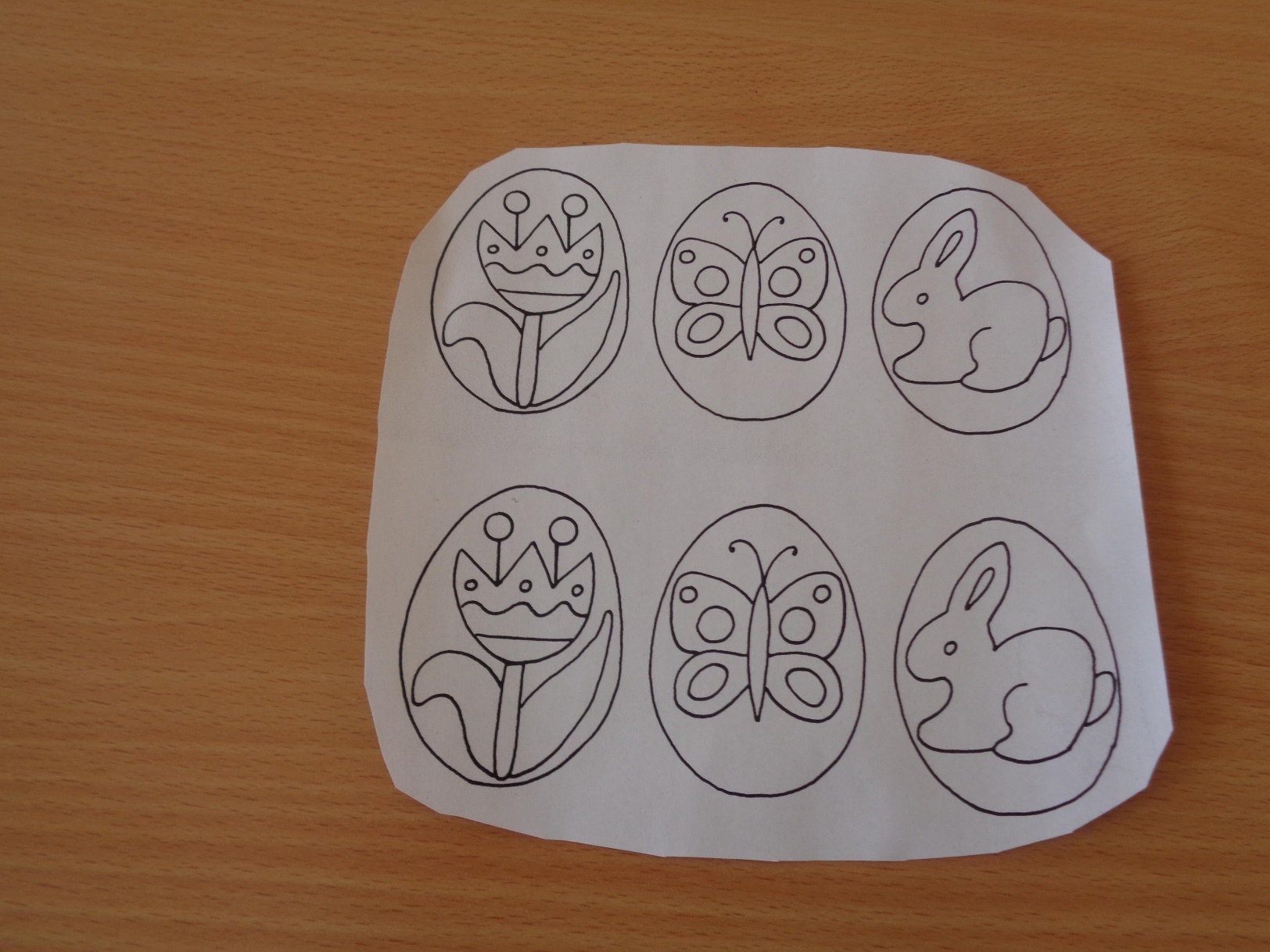 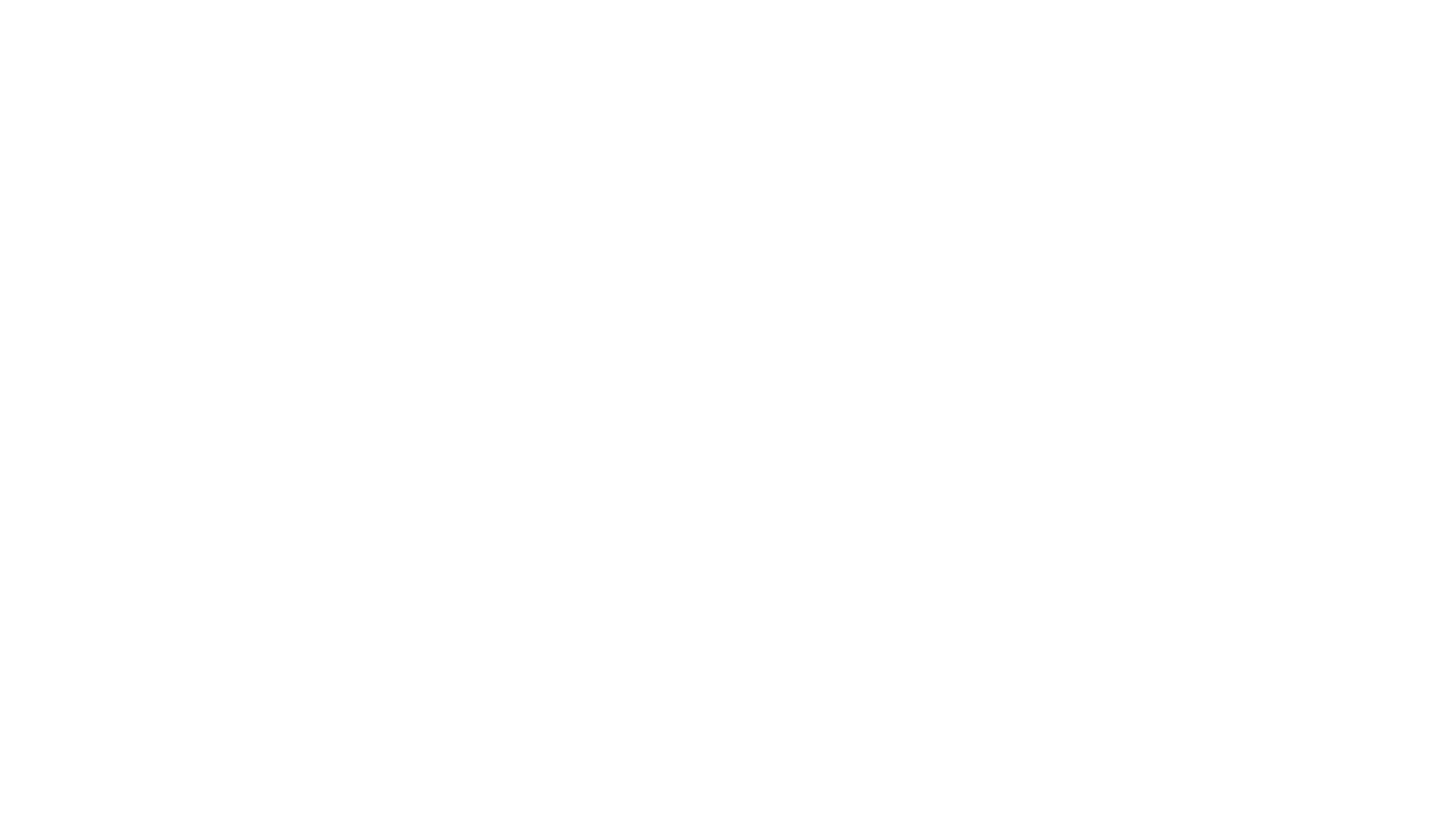 Teď všechno pečlivě vybarvi
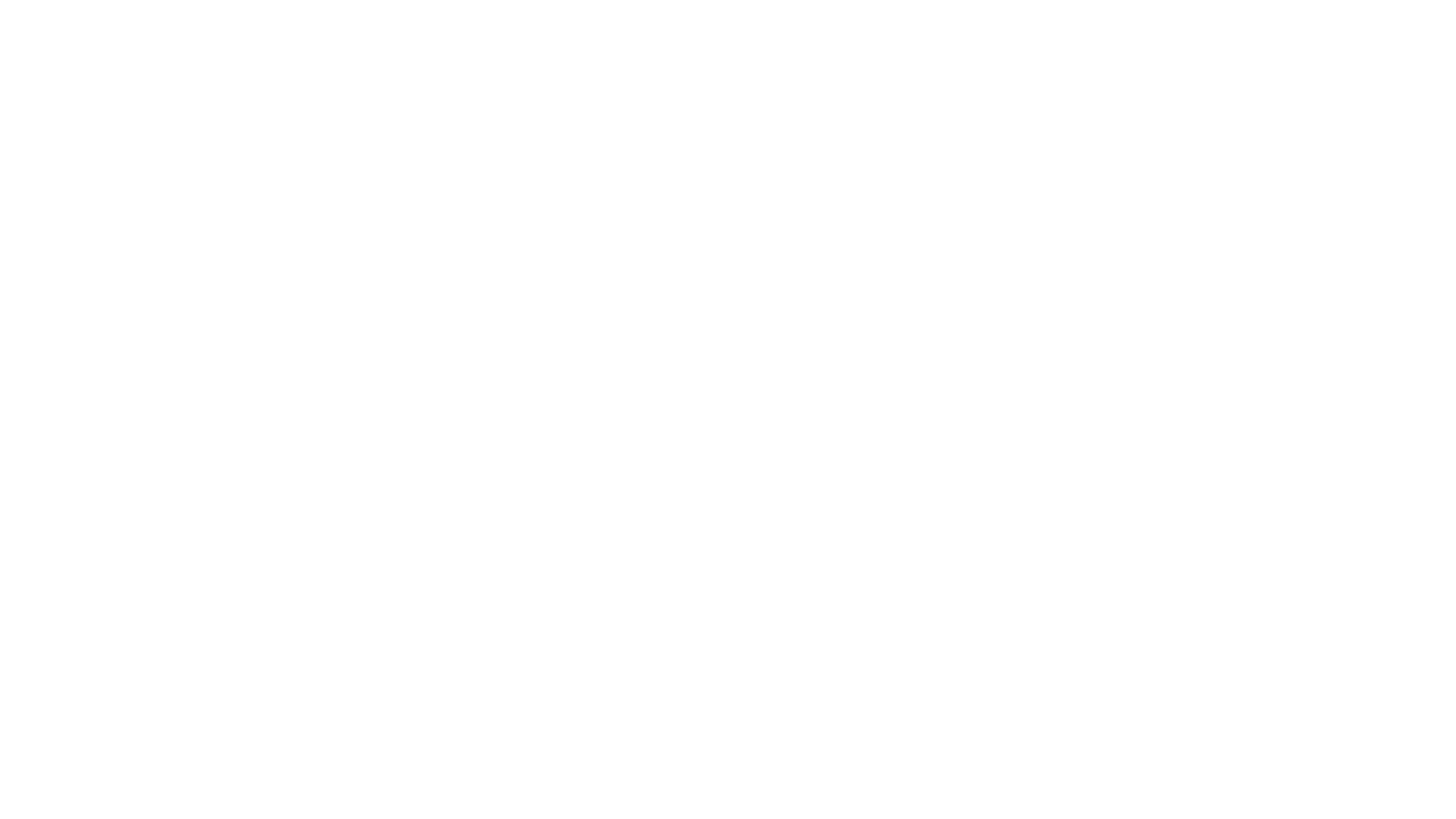 Jdeme stříhat- nejprve každé vajíčko odděl od ostatních
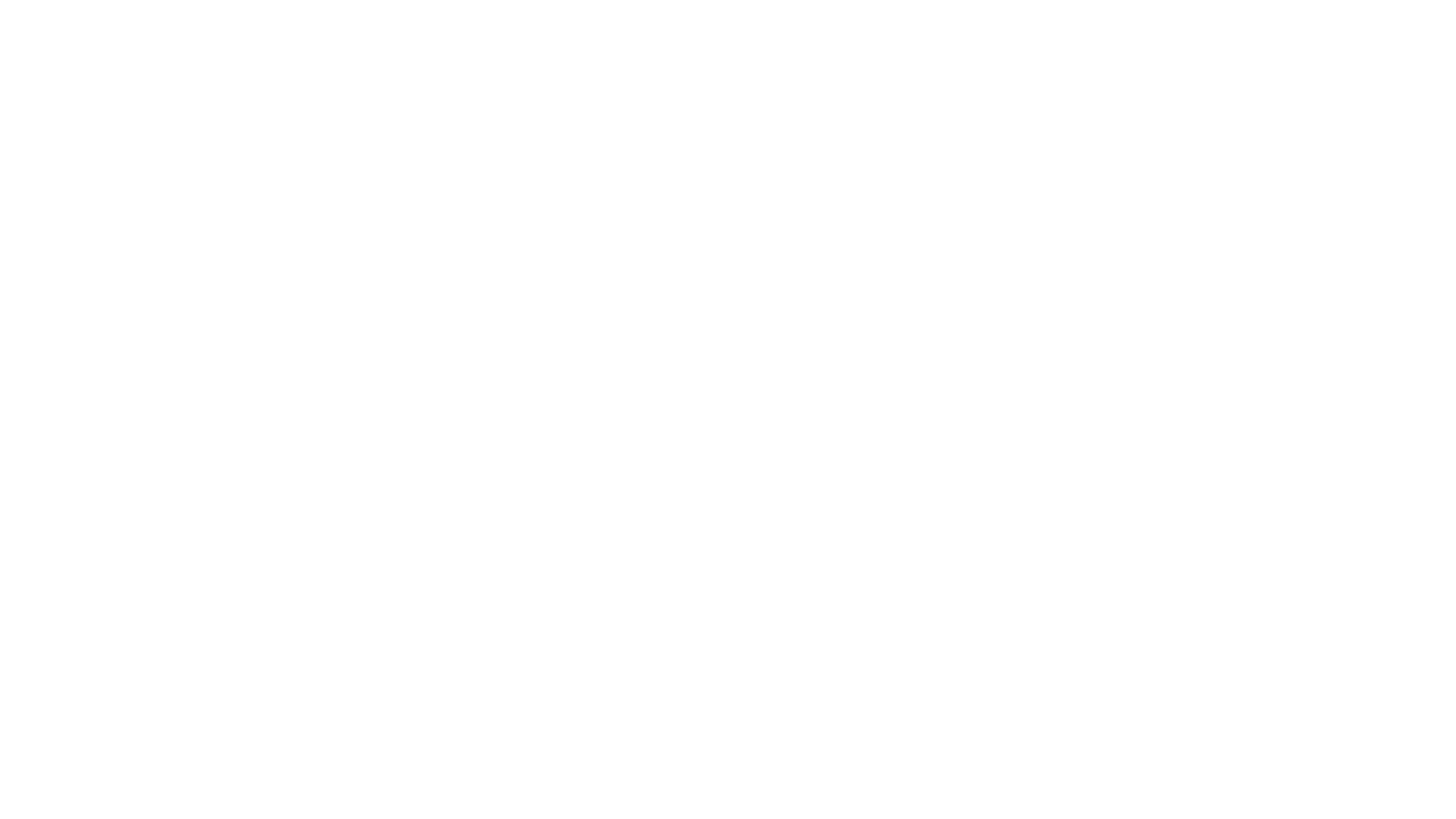 Nyní PEČLIVĚ vystřihni podle čáry. Bílou stranu vajíčka potři lepidlem. Do středu vlož konec špejle a přikryj druhou stranou vajíčka se stejným motivem a přimáčkni.
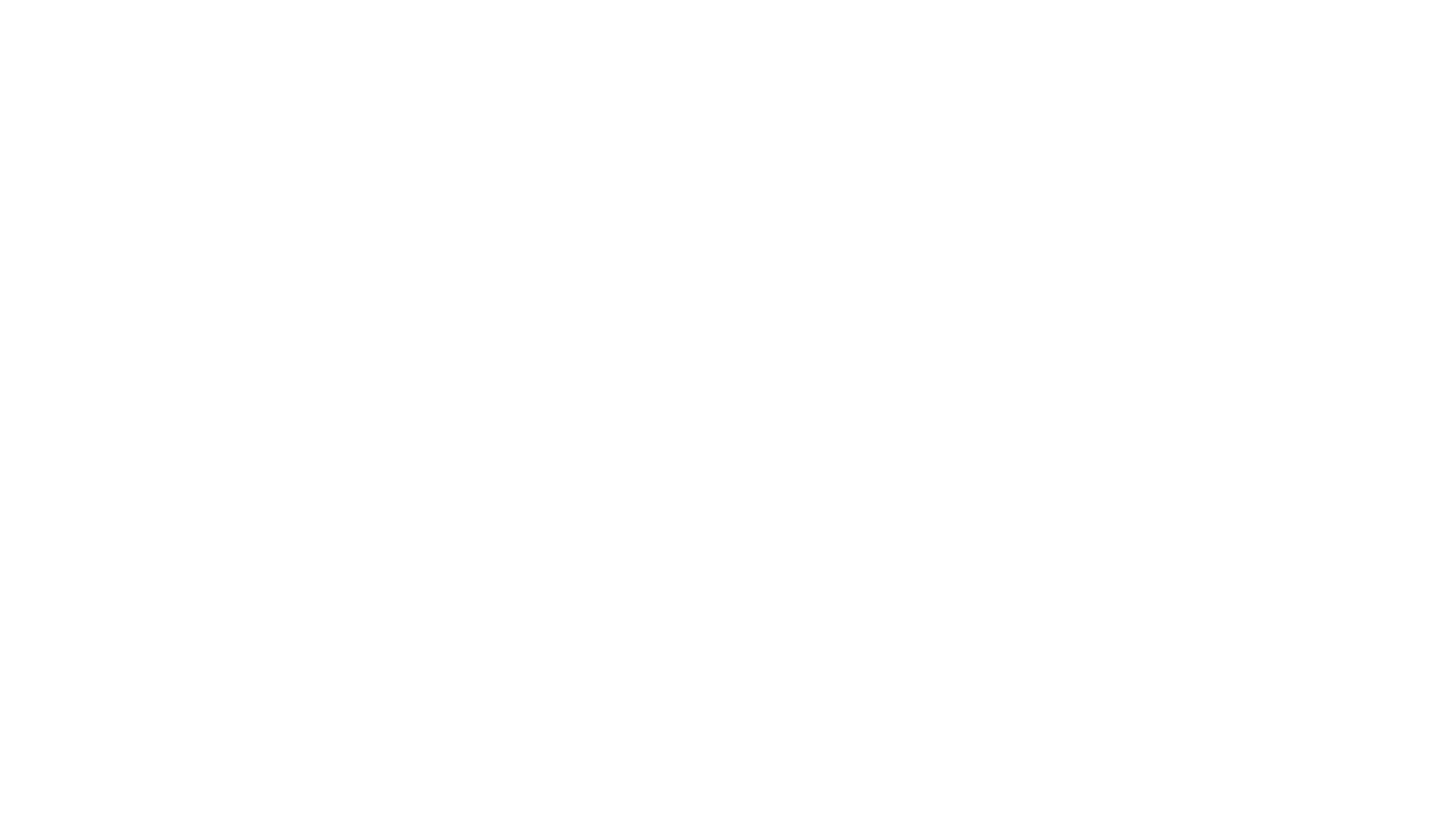 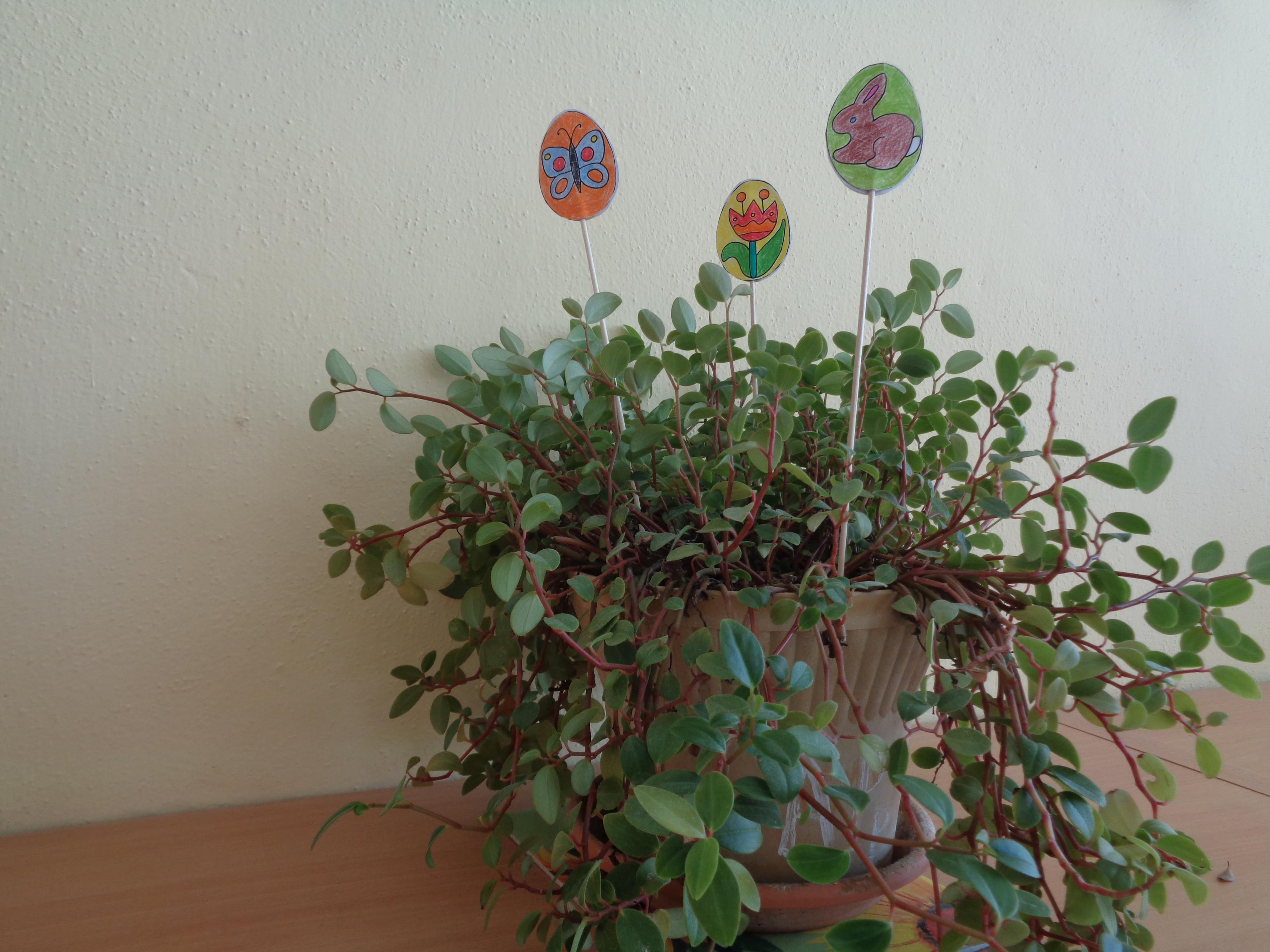 A teď najdi místo, kde jim to bude nejvíce slušet.